River-wide Acoustic Array: Monitoring Fish Movement in the Hudson River
Amanda Higgs
NYSDEC Hudson River Estuary Program/Cornell University
Hudson River Fisheries Unit

Dr Dewayne Fox-Delaware State University

Dr Shannon White-USGS
HRES October 8, 2024
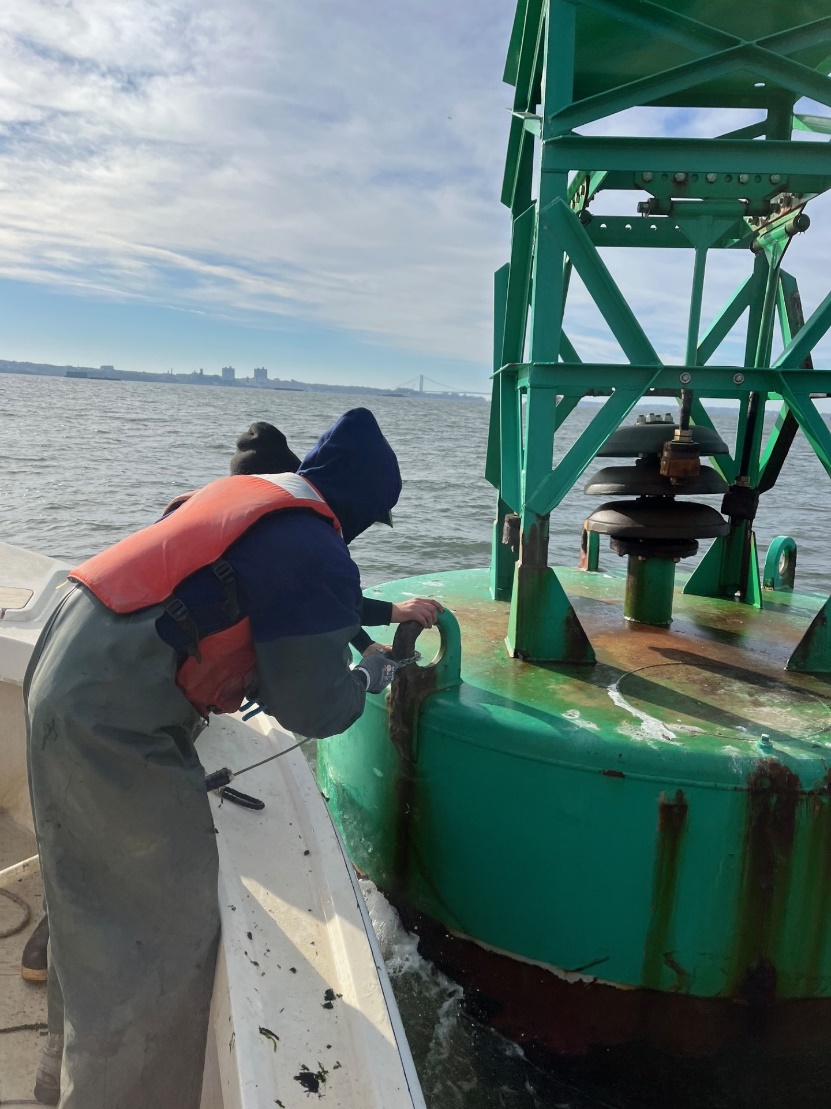 What is an “Acoustic Array”?
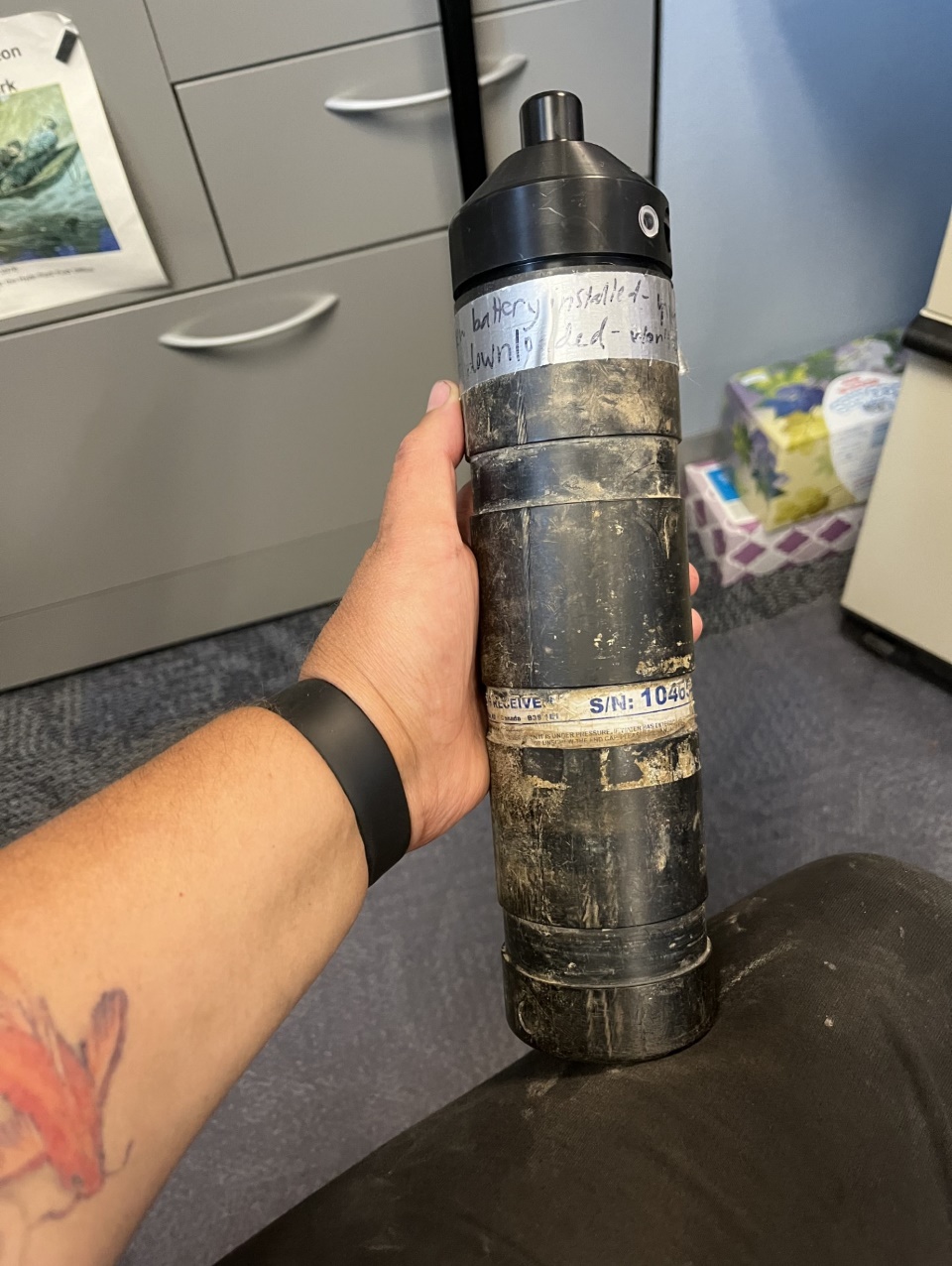 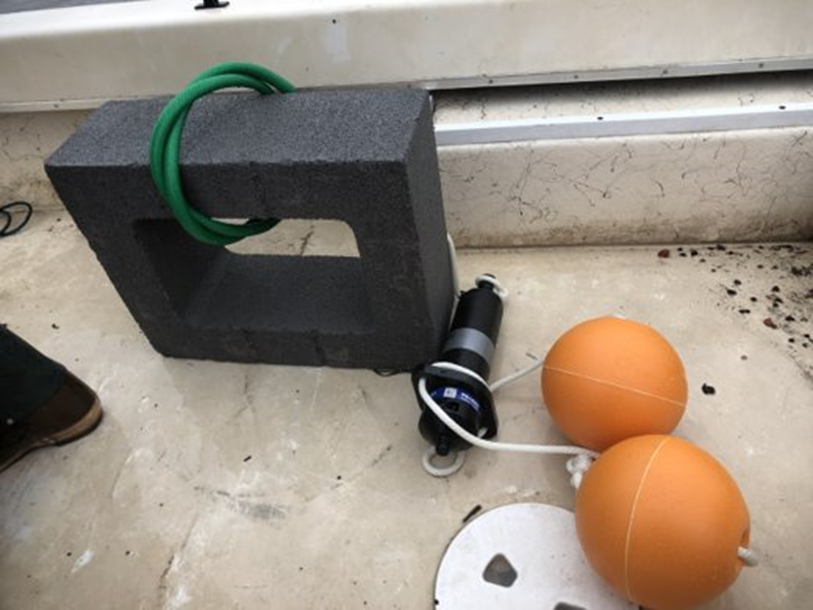 Acoustic telemetry
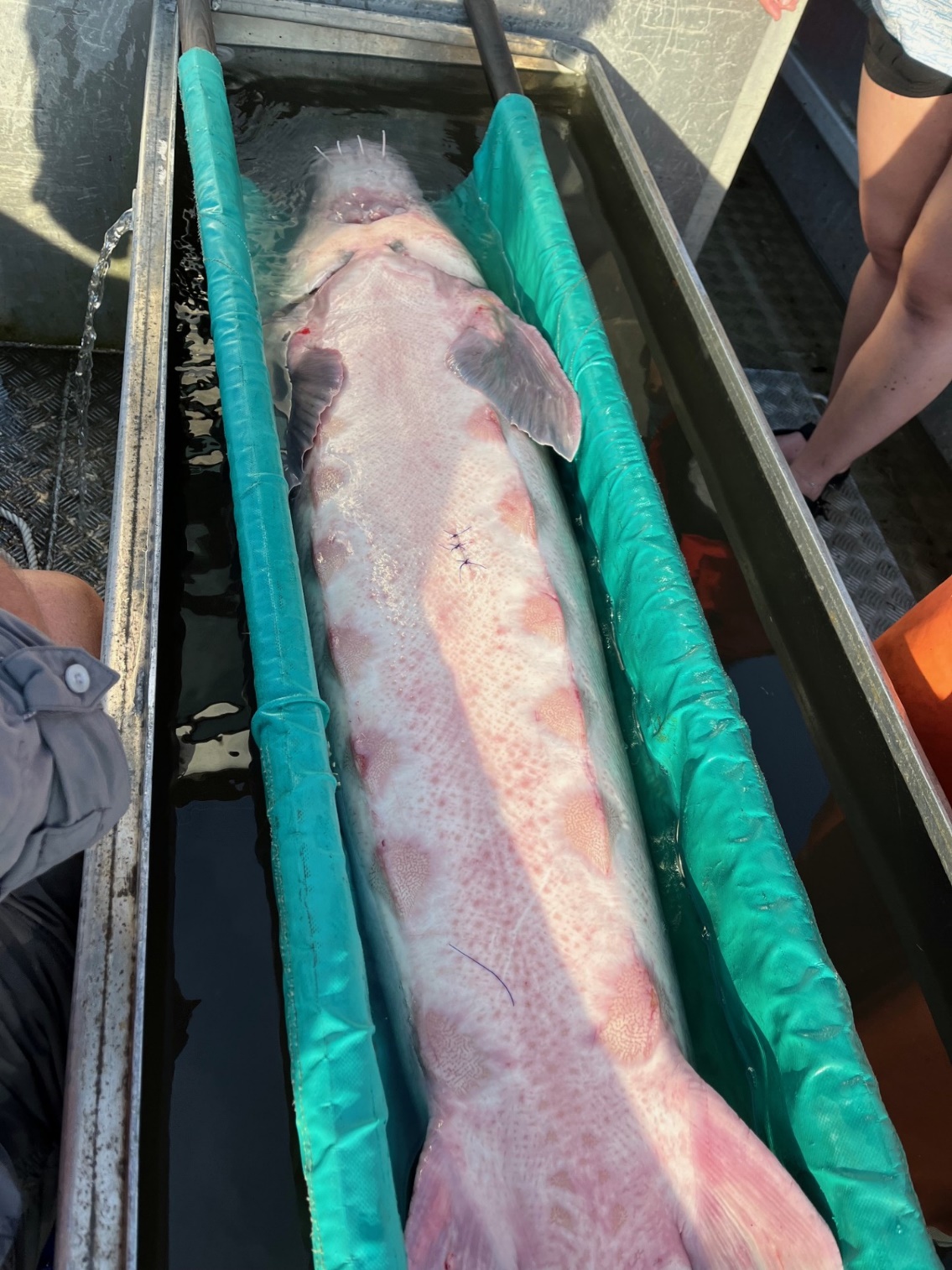 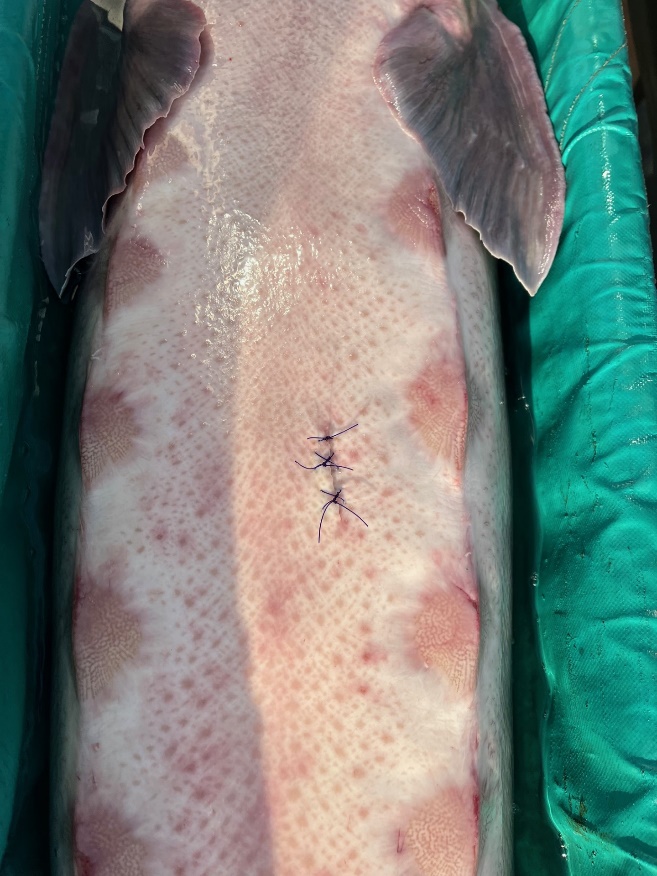 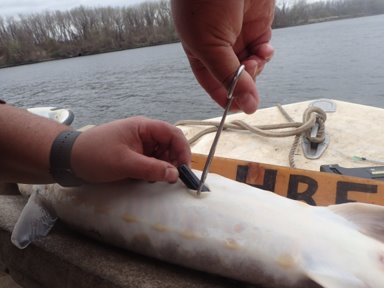 Deploy tags in fish
Detections as the fish swims past the receiver
Can include depth of the fish at the time of detection

Positioning system: Triangulated locations with 
     detections on 3 or more receivers
Technology – getting better and better
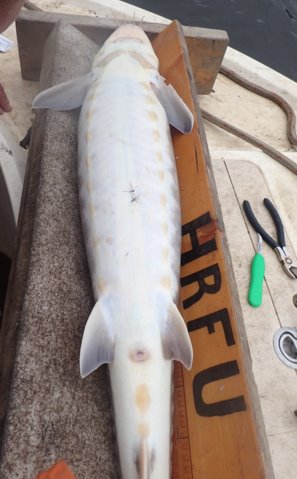 Tags have a long battery life – lots of data
Detection data can be fed mark recapture models
Develop mortality rates
Develop abundance estimates
Learn about movement and use of the river	
Develop work windows
Areas of avoidance
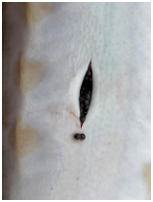 History of the Hudson River Array
Maintained a portion since 2009, collaborated with others (DESU, SBU)
The locations have varied over time, species

Receivers attached to USCG buoy, bridge abutments
Seasonal deployment (April-October)
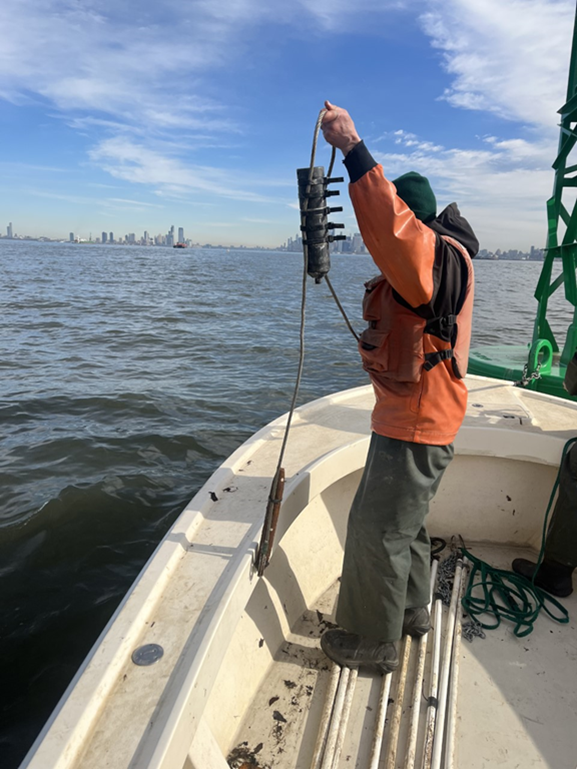 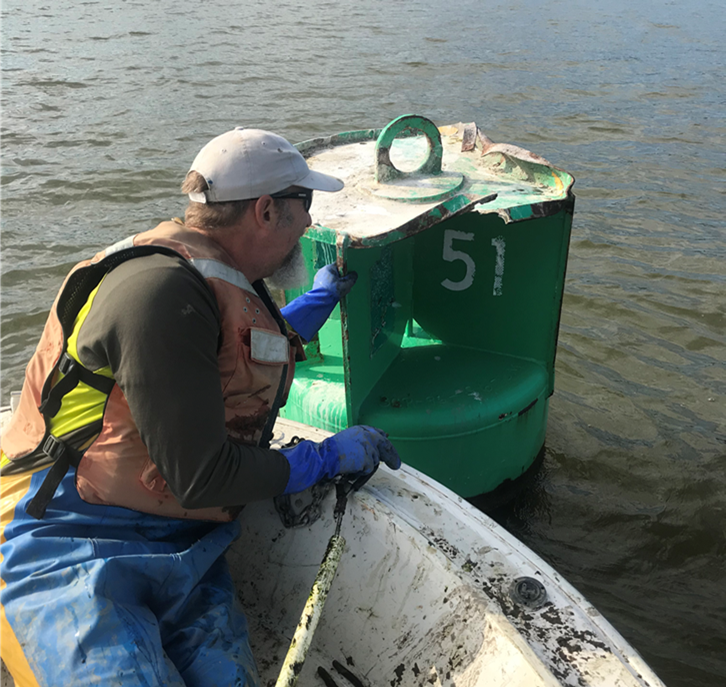 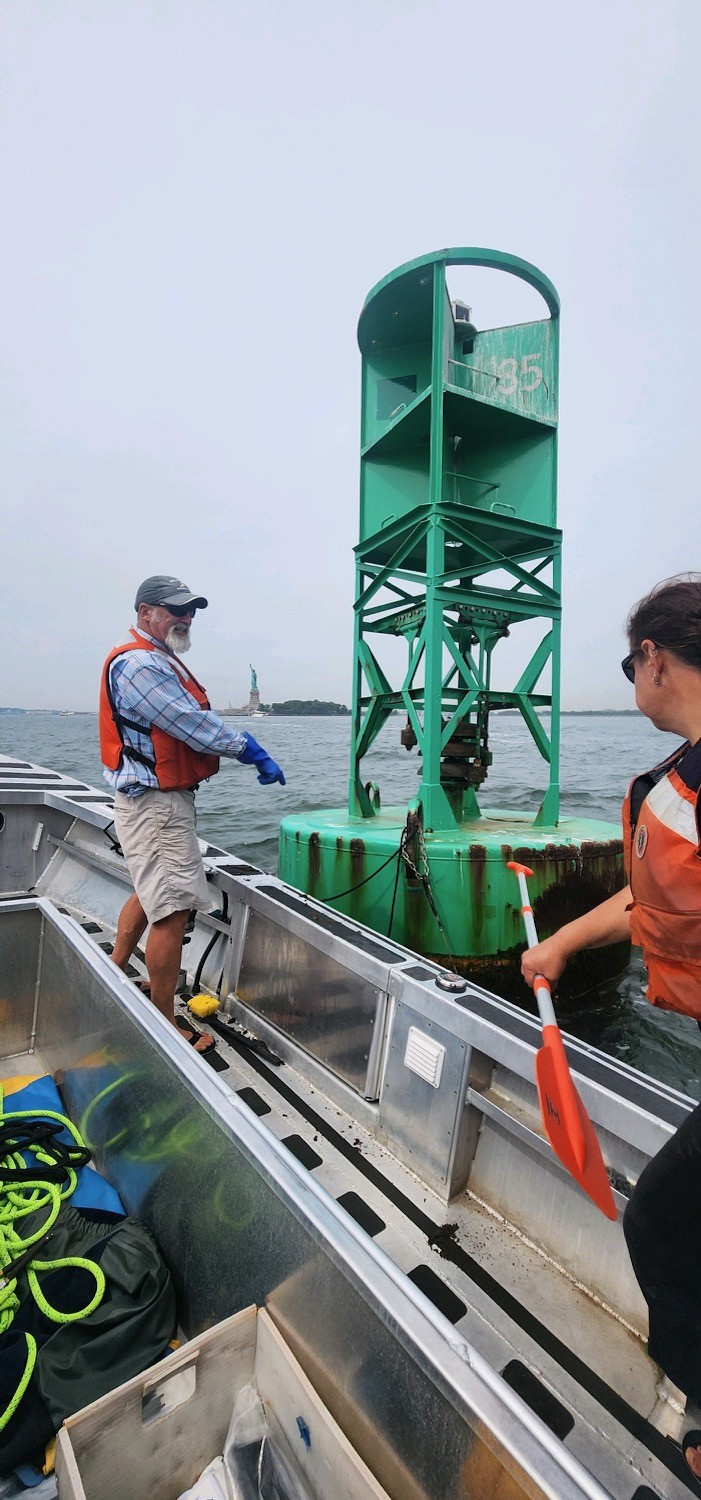 Array….
NY Bay aka NY Harbor
Historically deployed
March 2022, added receivers to NYH (AK, KVK)

Current array 68 receivers, NYH to Troy Dam, tribs
2024- 24 Mohawk receivers, BBH

Winter 2024-2025, array
Map of Locations
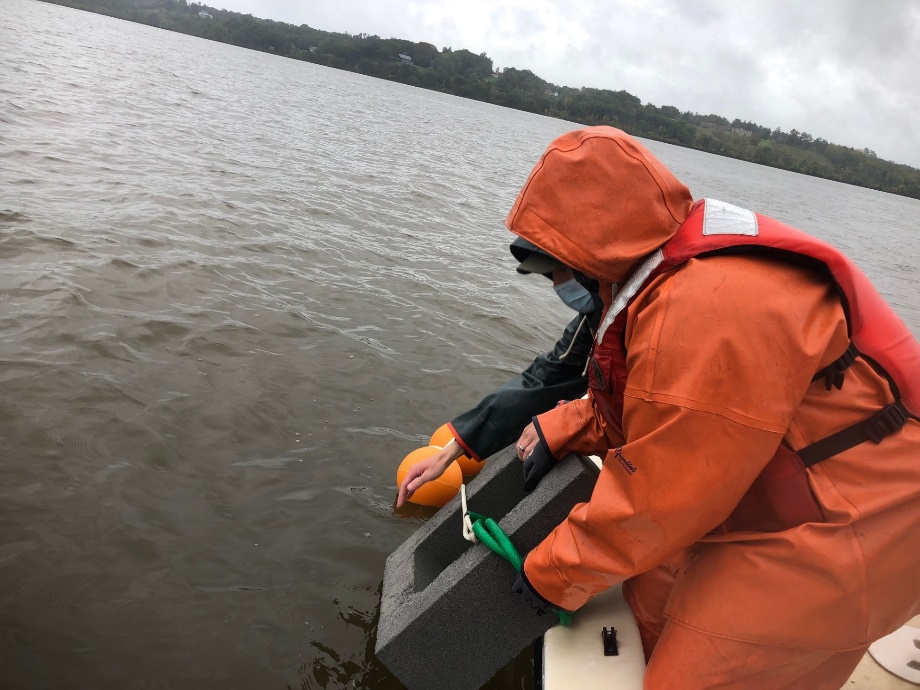 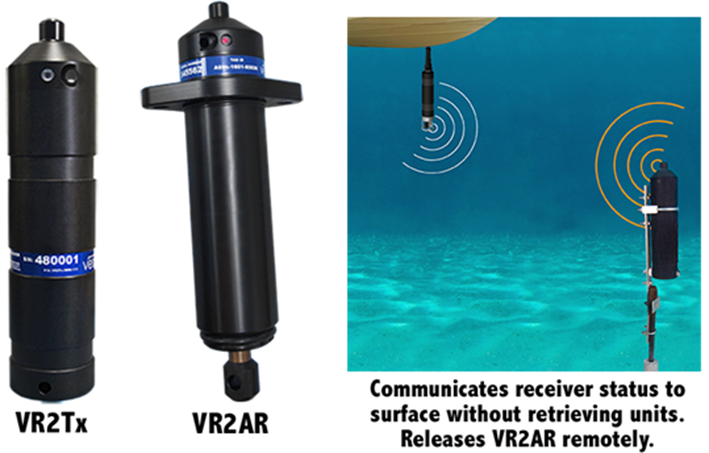 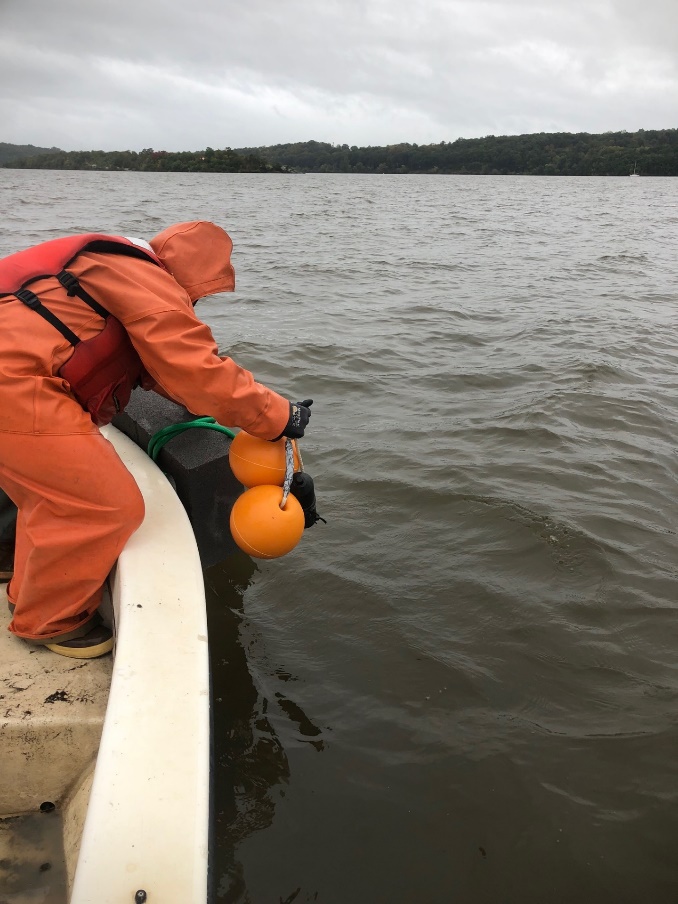 Innovasea https://www.innovasea.com/wp-content/uploads/2023/12/Innovasea-ft-vr2ar.pdf
Challenges	, aren’t there always
Detection data belongs to the researcher that tagged the fish

Manuscript authorship

Data sharing
Coast wide data management
- MATOS (Mid-Atlantic Telemetry Observing System)

- Data sharing and management of detections
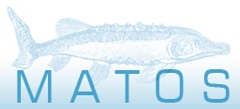 What are we doing with these data?
Published estimate of abundance for 2014 spawning ATS

Data used in the ASMFC ATS assessment, developed mortality rates

Published non-natal use of the ATS in Hudson/DE Rivers

Develop work windows (internal NYSDEC)
Coming soon….
Coast wide ATS telemetry project, results coming soon
Model ATS locations based on NASA satellite imagery
Juvenile ATS emigration rates and movement in Hav Bay
SNS/ATS residence time/seasonal use of NY Bay
3 year ATS Hudson/DE Rivers abundance estimates

BBH Mohawk River movement and influence of dams
American silver eel emigration and movement
Invasive grass carp movement
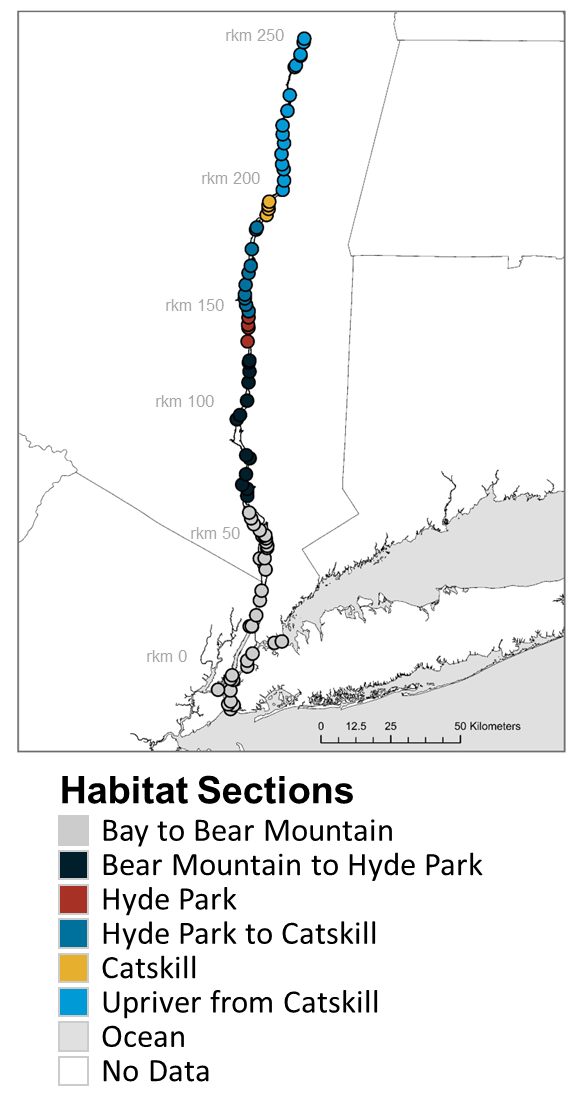 Spawning Atlantic Sturgeon natal/non-natal movement
*
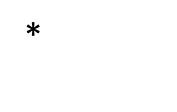 *Potential spawning area
Adult Shortnose  Sturgeon movement
All males….
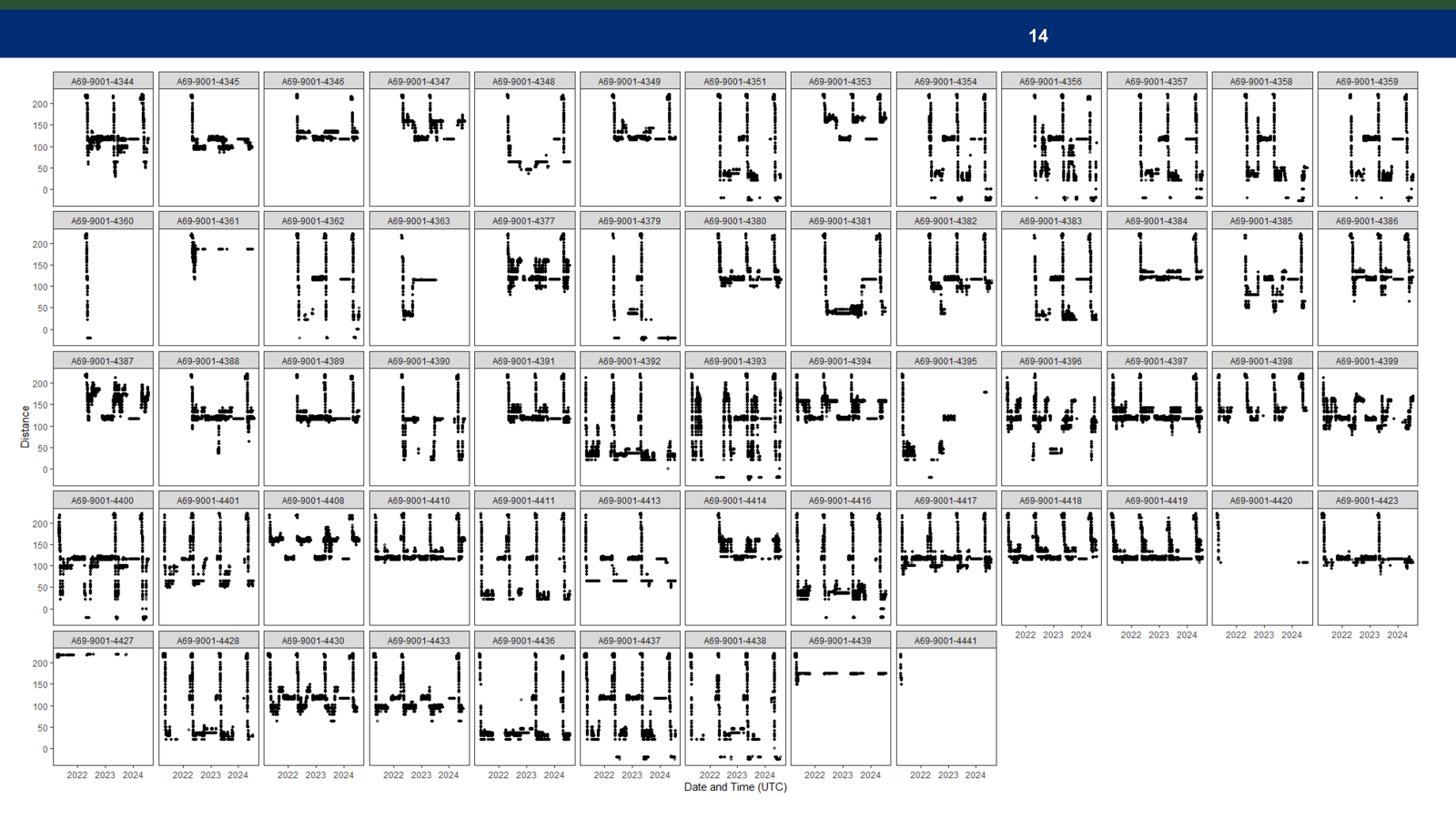 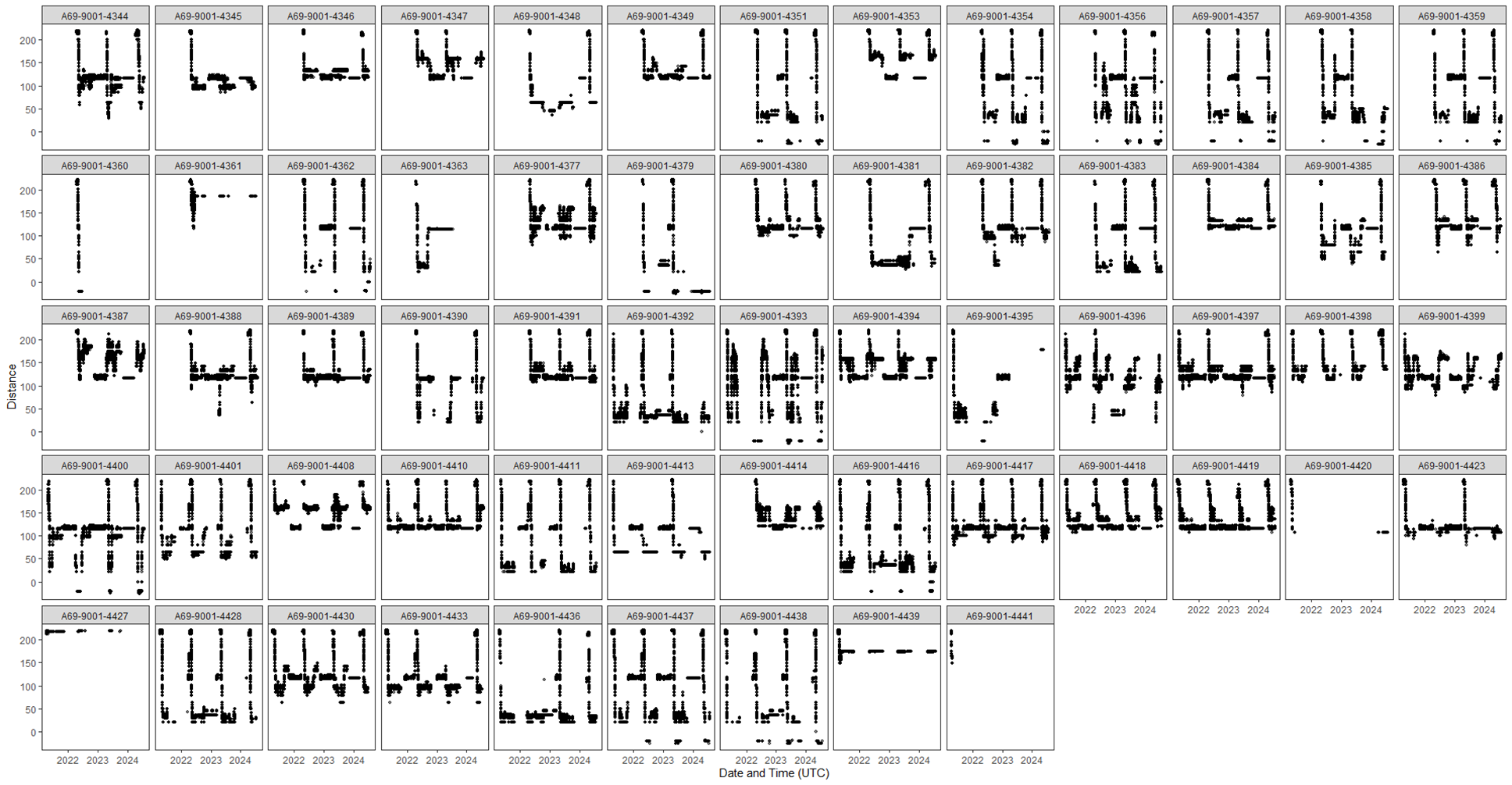 24 institutions contributing data
2,658 acoustically tagged Atlantic sturgeon
Over 32,000,000 from 2007 to 2021
Genetic assignment tests to determine river and DPS of origin
Most individuals genetically sexed
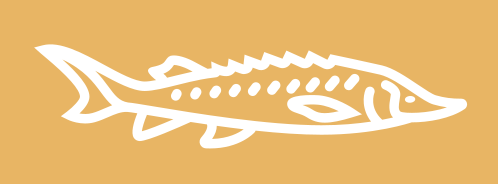 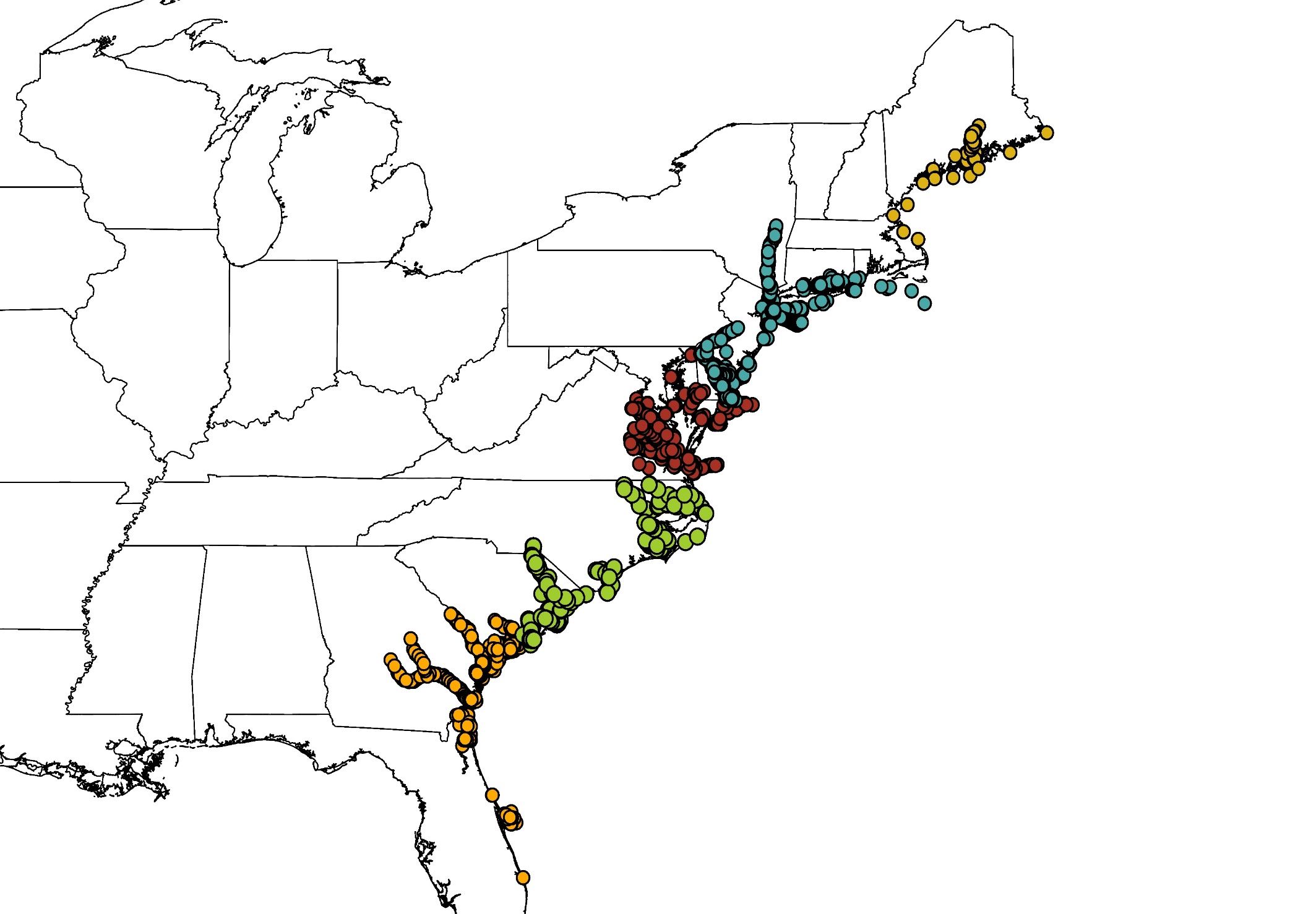 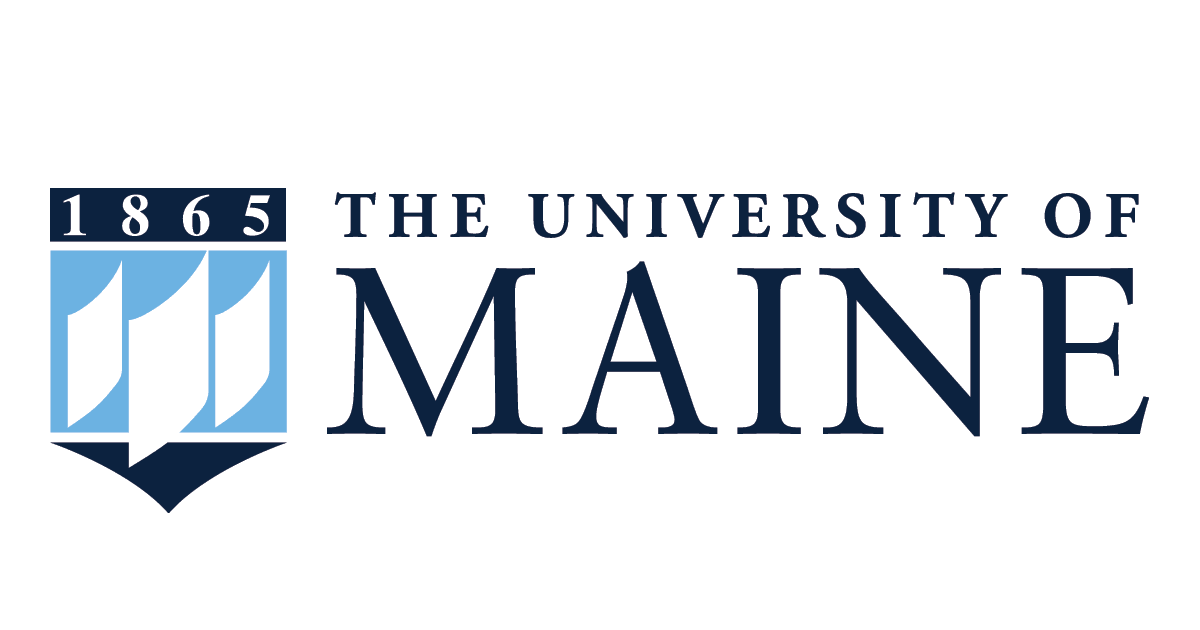 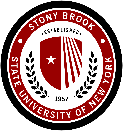 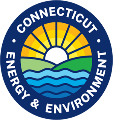 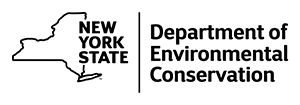 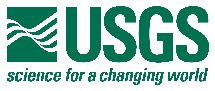 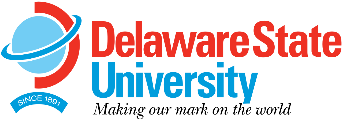 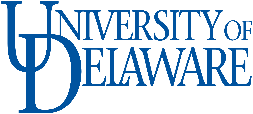 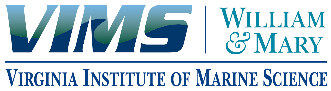 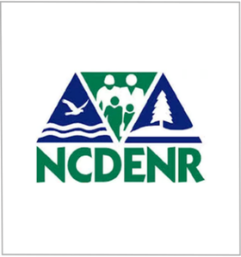 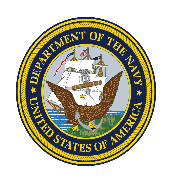 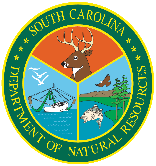 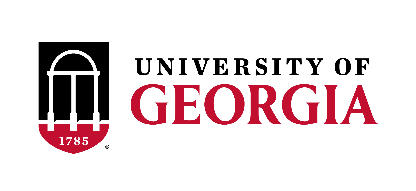 Thanks for your time!
Contact:
Amanda Higgs
Cornell University/NYSDEC
amanda.higgs@dec.ny.gov
Thanks to staff at HR Fish Unit for assisting with maintenance of the array 
what is to come.

All fish and collected and tagged under NMFS ESA permit 20340